Informe final actividades
Vinculación y socialización del voto de las y los jaliscienses en el extranjero
Mapeo de organizaciones y líderes
Mapeo de organizaciones y líderes
Se hizo contacto telefónico con líderes y organizaciones
Se atendió base de datos proporcionado por la Secretaría de Gobernación
Se atendió y gestionó Grupo de Whatsapp con 46 líderes de federaciones
Sesiones Informativas
Sesiones informativas con migrantes
Sesiones con líderes de clubes y federaciones donde se plantean las principales fechas, se plantea la ruta para el voto postal y en línea. 
Se comparte material informativo.
Se realizaron 7 sesiones informativas con 58 representantes y líderes de clubes. 
Se participó en conversatorios y talleres sobre el tema.
Contenido presentación
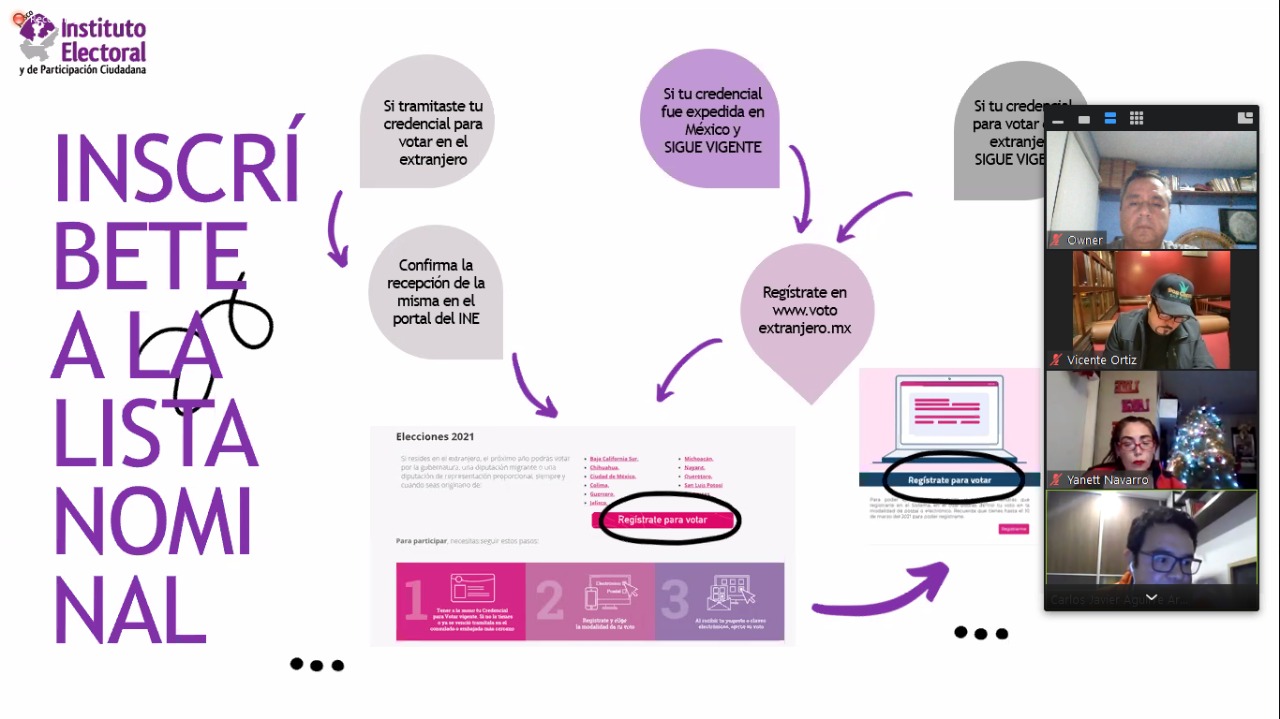 Fechas
Pasos
Cartones de Trino para difusión del voto desde el extranjero
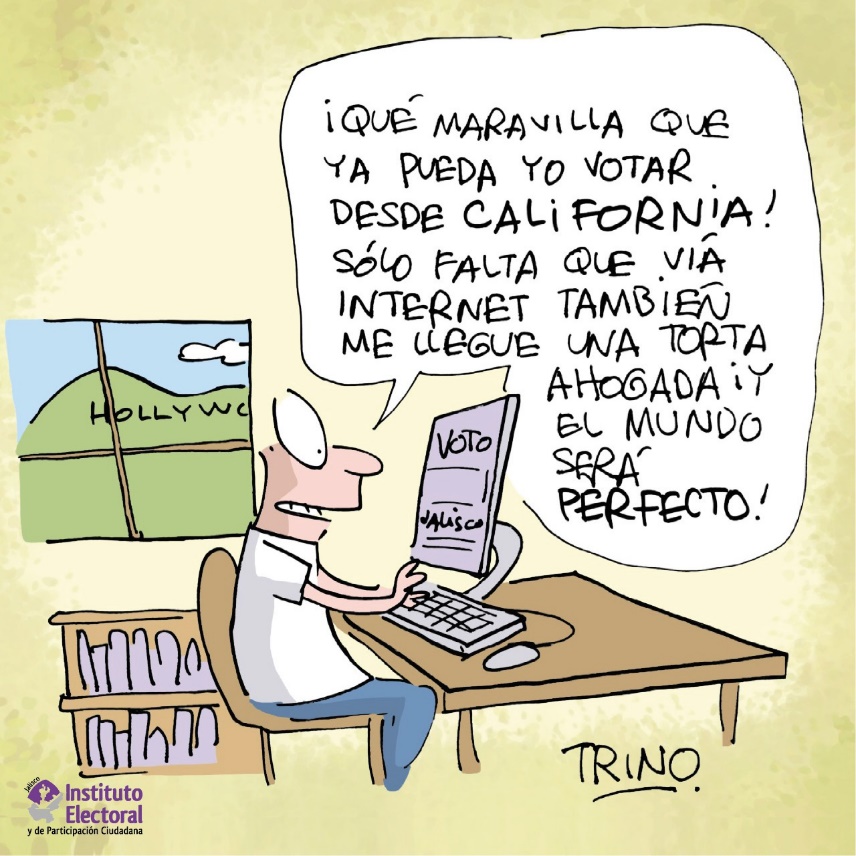 Sesión informativa sobre el Tablero Electoral
Sesión con jaliscienses en el extranjero de socialización del Tablero Electoral
Participaron 10 líderes migrantes
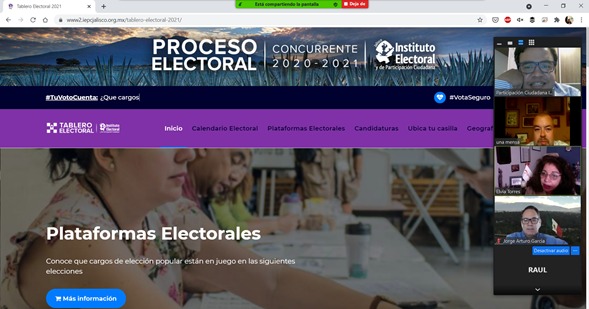 Visitas de bajo contacto a municipios
Visitas de bajo contacto
Visitas a municipios para entregar dípticos y cubrebocas a ciudadanía y presidencia municipal
Se realiza perifoneo en calles de los municipios.
Se visitaron 47 municipios
Se entregaron 5 mil dípticos y 1500 cubrebocas
Visitas de bajo contacto: datos
Se visitaron 47 municipios
Niveles más altos de despoblamiento
Receptores de remesas
Mayor índice de densidad migratoria
En ruta de los criterios anteriores
Cubrebocas
Diseño Institucional de Voto en el Extranjero
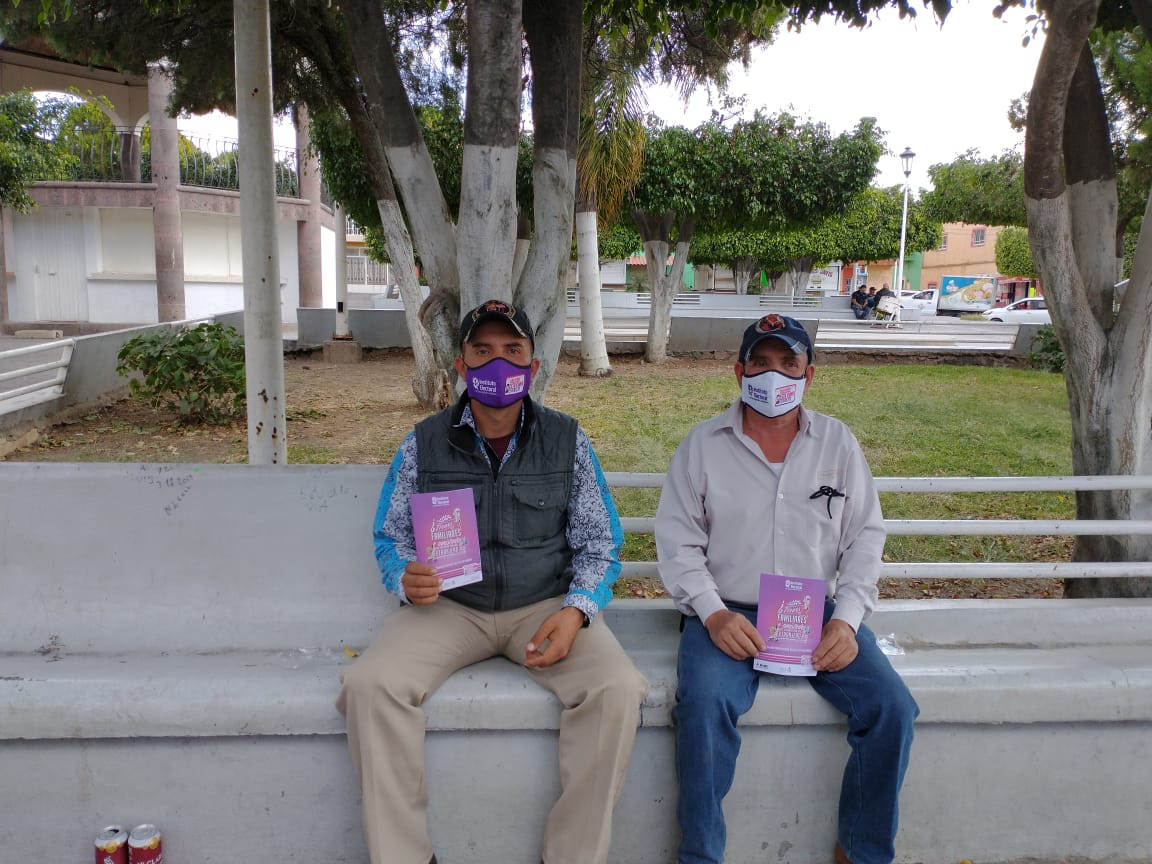 Entrega de dipticos
Entrega estratégica dípticos
Se entregaron 1500 dípticos en módulos de INE y en sedes Telégrafos de México, donde se reciben remesas.
Vinculación con instituciones
Vinculación
Vinculación con Fundación Universidad de Guadalajara en Estados Unidos para promocionar material en sus redes de contactos 
Vinculación con diputada migrante María Libier González Anaya, Diputada Federal por Jalisco en la LXIV legislatura y Salvador García, ex Diputado federal
Vinculación con Conacyt para promocionar material con alumnos o comunidad académica que se encuentra en el extranjero
Segimiento actividades
Simulacro y conversatorios
Invitación y participación en 5 simulacros de voto por internet donde se tuvo participación de hasta 300 usuarios.
Se les ha invitado a diversos  conversatorios que tiene que ver sobre la importancia de votar desde el extranjero.
Tablero Electoral
Tablero Electoral
Se publicó apartado especial en Tablero Electoral donde jaliscienses en el extranjero podían consultar información focalizada para emitir el voto desde el extranjero.
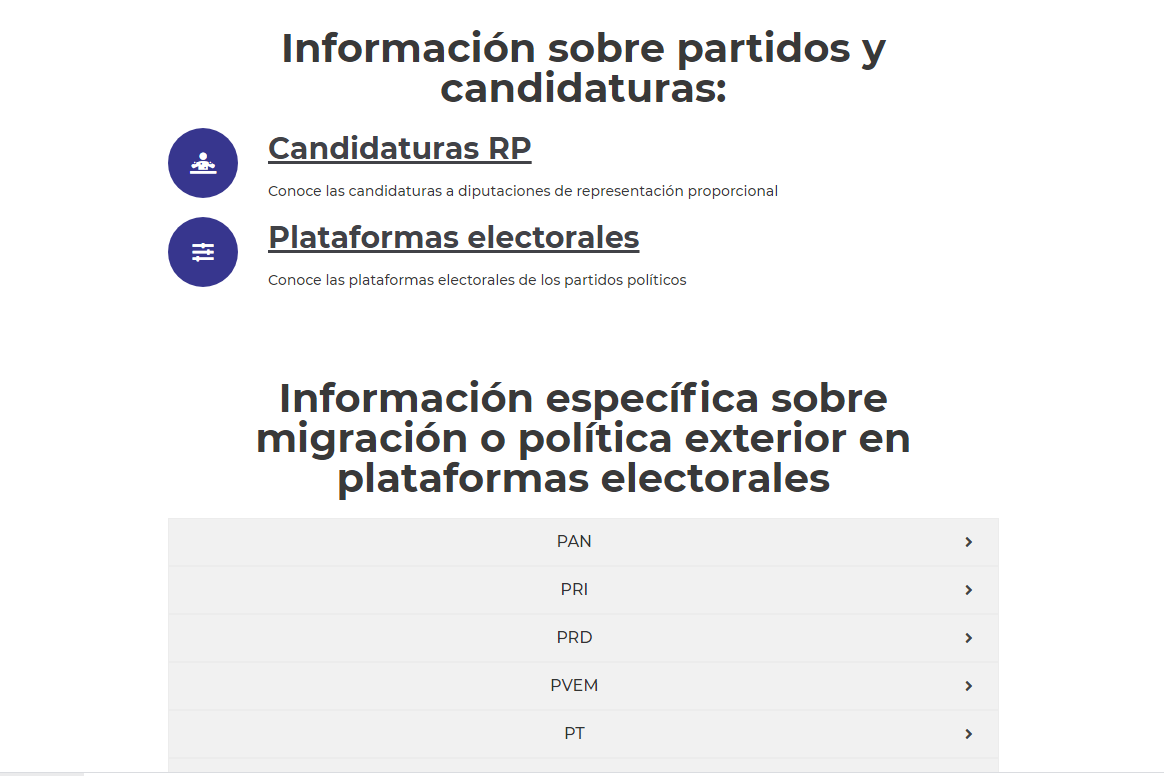 Planeación de Proyectos
Proyectos
Foro de intercambio entre candidaturas a RP y líderes migrantes.
Diseño de metodología para agenda de trabajo de seguimiento.
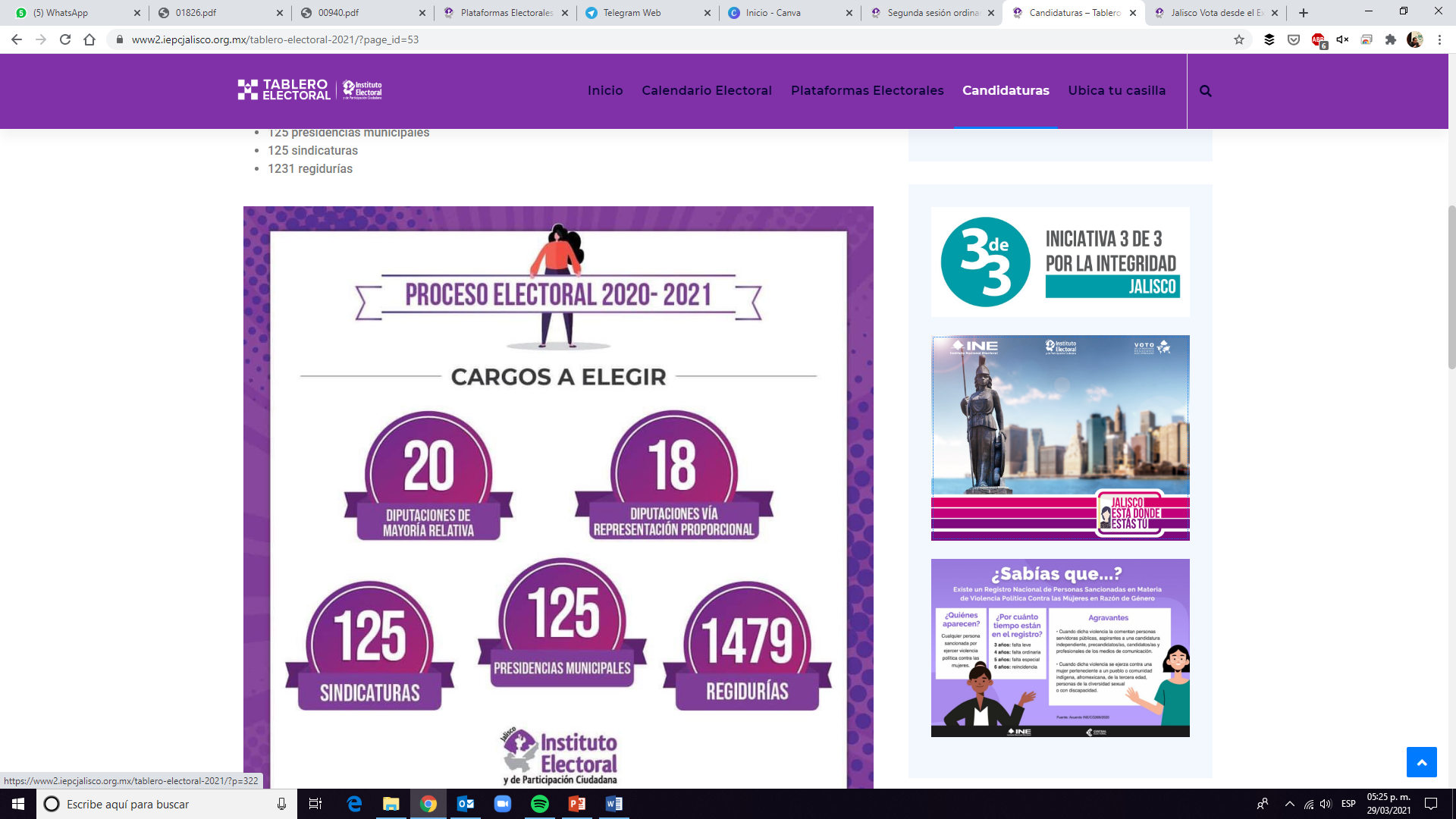 Gracias